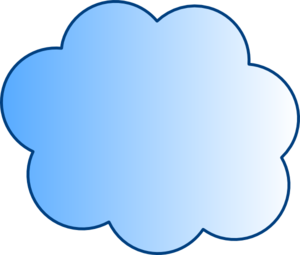 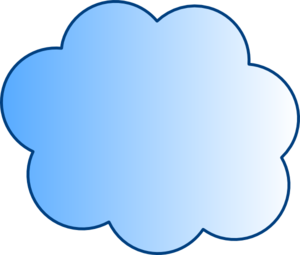 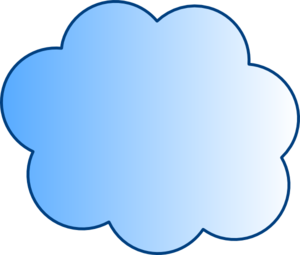 GODT 
SPRÅKMILJØ
TRYGGHET OG 
OMSORG
NATUROPPLEVELSER
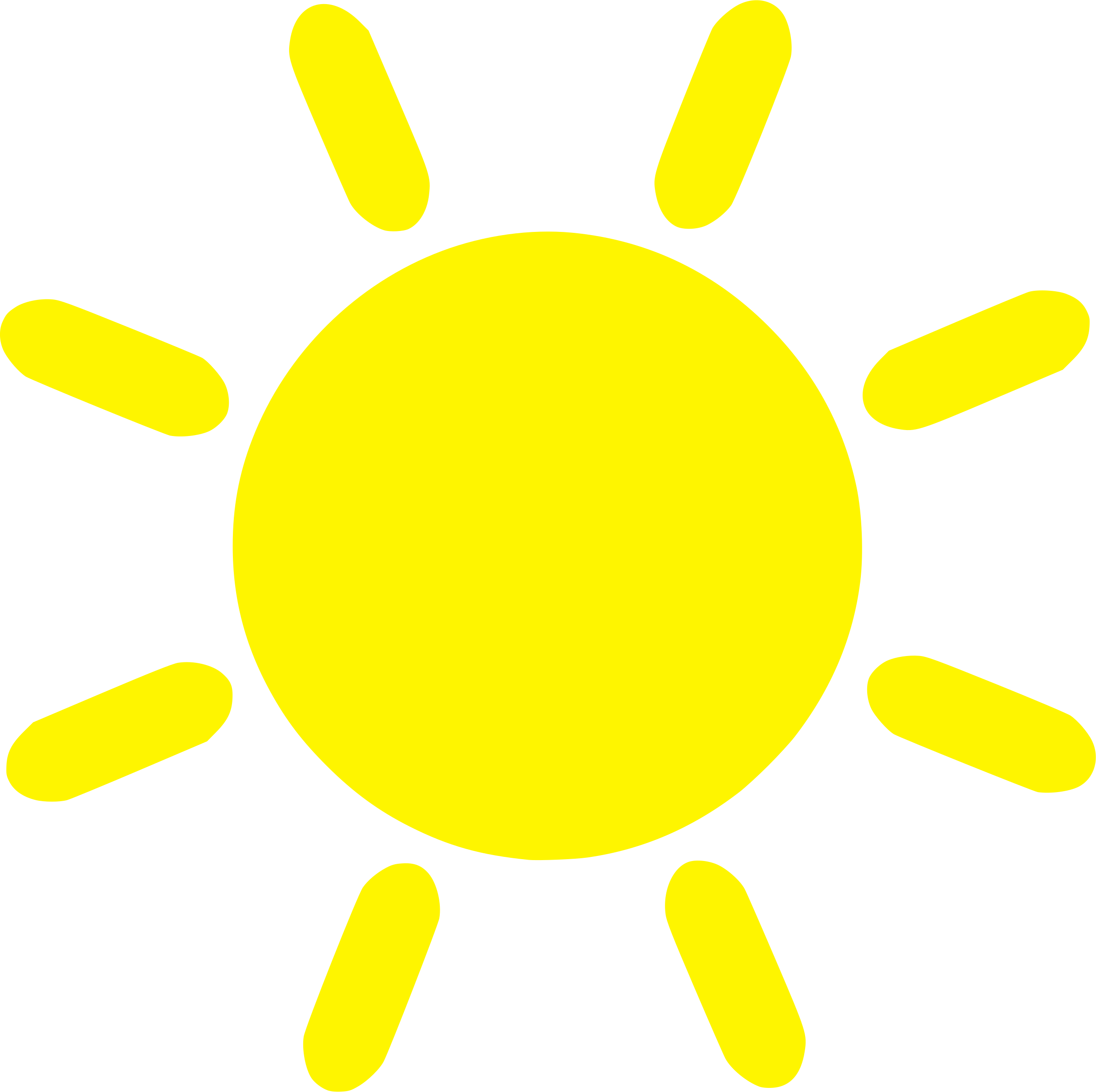 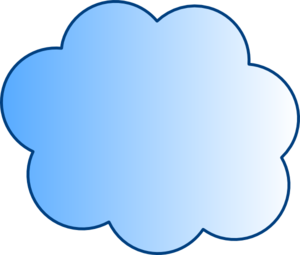 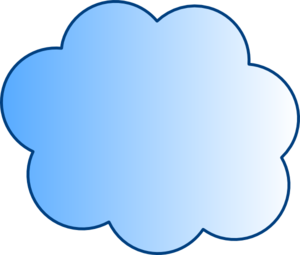 ANERKJENNELSE OG
 RESPEKT
BARNAS STEMME
Barna i fokus - NATURligVIS
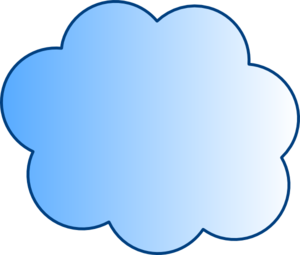 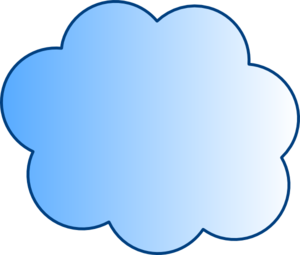 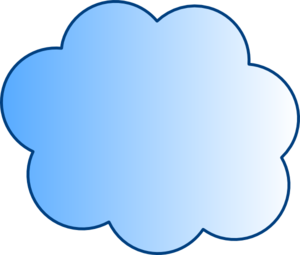 PROFESJONELLE,
 ANSVARLIGE OG 
NÆRE VOKSNE
GLEDE OG HUMOR
LEK OG VENNSKAP
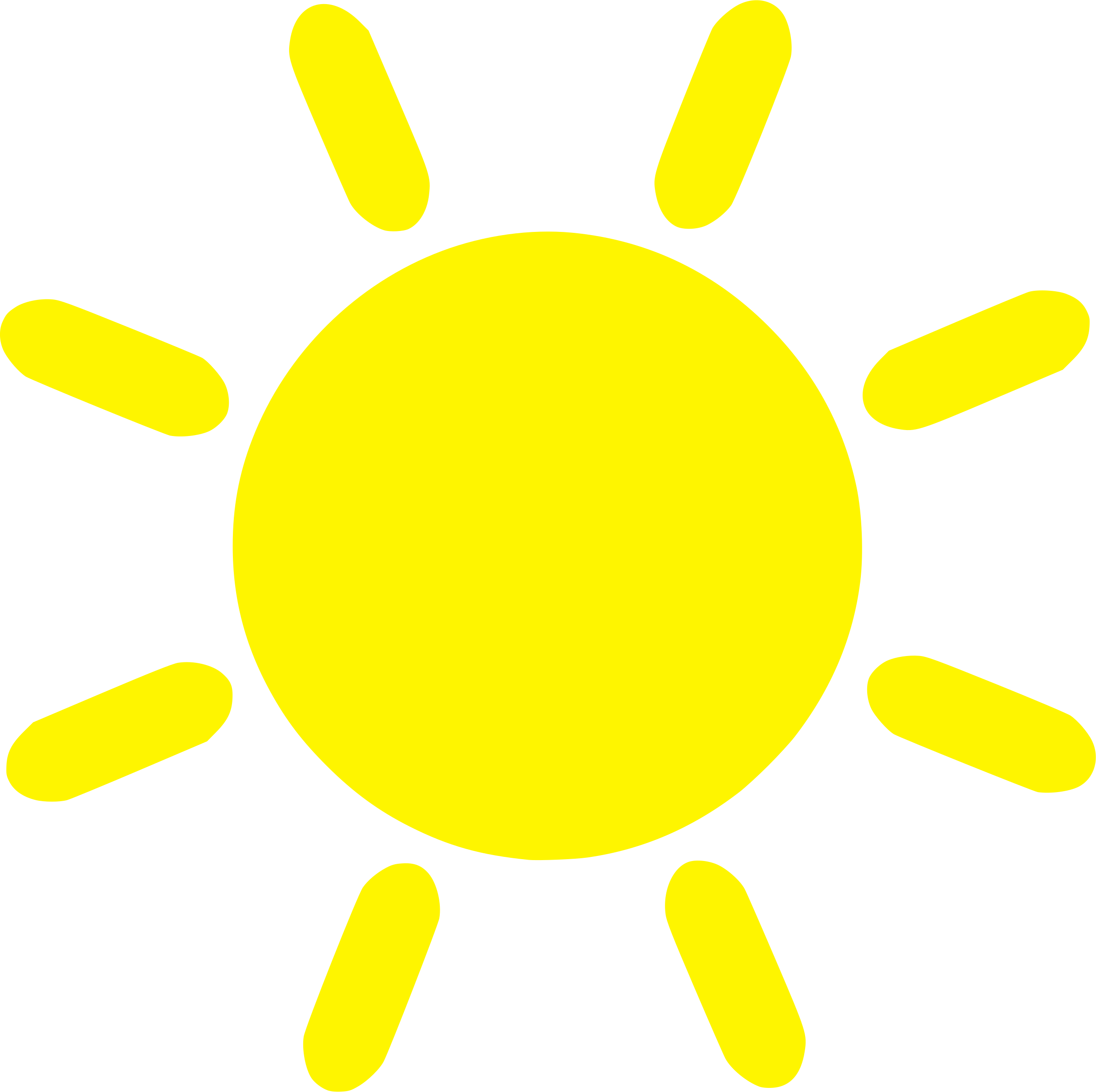 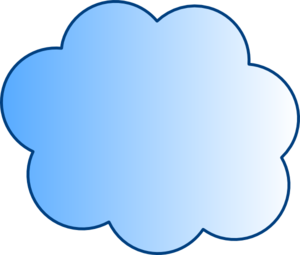 Barna i fokus - NATURligVIS
Barnas stemme
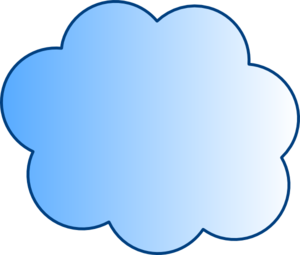 Anerkjennelse
og
respekt
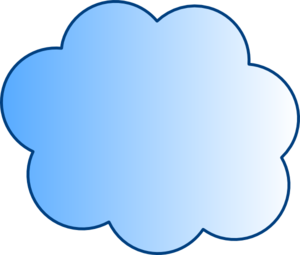 Godt       språkmiljø
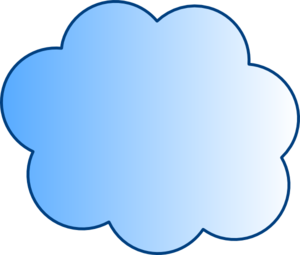 Barnas stemme